ЦИФРОВЫЕ ИНСТРУМЕНТЫ В УСЛОВИЯХ АДАПТИРОВАНИЯ К ПРОФЕССИОНАЛЬНОЙ ПОДГОТОВКЕ ОБУЧАЮЩИХСЯ С ОВЗ
Преподаватели ГБПОУ «ОНТ»
Щёкин Илья николаевич,
Рау галина ивановна




2024
АКТУАЛЬНОСТЬ
При создании образовательного маршрута для обучающихся с ОВЗ необходимо учитывать индивидуальные особенности здоровья, создавать формы обучения, которые мотивируют и визуализирует трудовой процесс в системе профессиональной подготовки
ЦЕЛЬ
Мотивация обучающихся с ОВЗ к профессиональной подготовке.
Создание доступности применения технологий и методов обучения в рамках освоения базовых знаний и умений
Задачи
Разработать методический комплект теоретического и практического обучения с применением ДОТ и элементов ЭО для формирования визуализации профессиональной подготовки;
Мотивировать обучающихся с ОВЗ в рамках профессиональной подготовки;
Повысить качество практического обучения;
Воспитать самостоятельность и эффективный результат формирования знаний и умений в условиях приобретения профессиональных навыков
Проблема обучения коррекционного развития
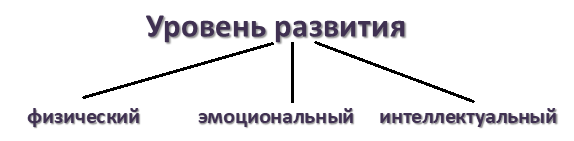 Обзор применяемых технологий в обучении студентов с ОВЗ
Проблема применения цифровых инструментов в условиях адаптирования профессиональной подготовки коррекционно-развивающего обучения имеет определенные градации воздействия на результаты освоения теоретических и практических навыков обучающихся с ОВЗ по профессии
Совершенствование учебного и воспитательного процесса
Применение ДОТ и методов электронного обучения;
Применение здоровьесберегающих технологий и технологий разноуровневого обучения;
Применение элементов модульного обучения;
Применение игровых технологий;
Моделирование и демонстрация ситуаций/ практик
Применение методик практико – ориентированного обучения.
Цифровые инструменты
Инструменты реализации технологий
Заключение
Благодаря цифровым инструментам в условиях адаптирования к профессиональной подготовке обучающихся с ОВЗ реализуется эффективное овладение базовыми знаниями и умениями, самостоятельность делать выводы, ориентации в современном информационном пространстве.
СПАСИБО ЗА ВНИМАНИЕ!